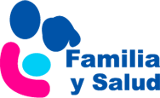 Infección urinaria
Miguel Ángel Fernández-Cuesta. Pediatra
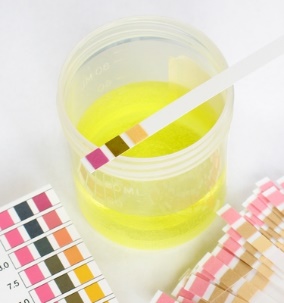 www.familiaysalud.es
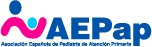 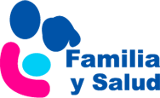 ¿Por qué se produce?
Bacterias del intestino que llegan directamente desde el ano o a través de la sangre.
Si afecta a las zonas más bajas (uretra y vejiga) se llama cistitis.
Si afecta a las altas (uréteres, riñones) se habla de pielonefritis.
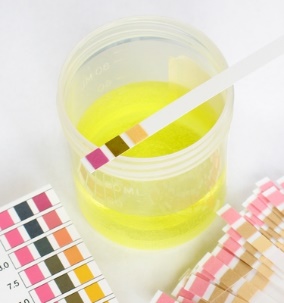 www.familiaysalud.es
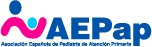 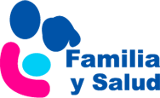 ¿Cómo se manifiesta?
Escozor al orinar
Ganas de ir a hacer pis más a menudo.
En niños pequeños fiebre sin otra causa aparente, vómitos o perdida de apetito.
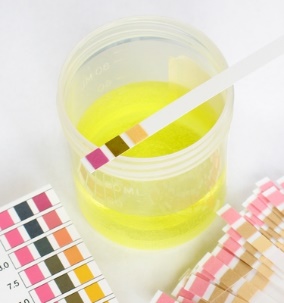 www.familiaysalud.es
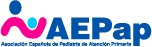 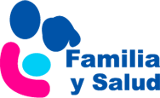 ¿Cómo se detecta?
Se sospecha con una tira reactiva.
Se confirma con un cultivo de orina: 
Si es un niño mayor, la orina se recoge de la mitad del chorro.
Si es pequeño mediante una bolsa adhesiva y si se va a poner antibiótico puede ser necesario sondarle.
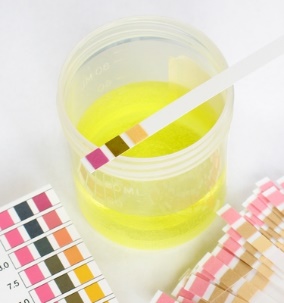 www.familiaysalud.es
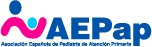 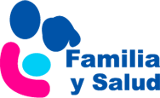 ¿Cómo se trata?
En general con antibióticos:
Vía oral para las infecciones bajas.
Intravenosa en infecciones altas, lactantes pequeños o con vómitos.
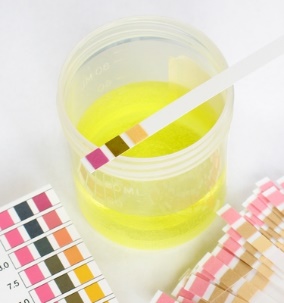 www.familiaysalud.es
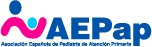